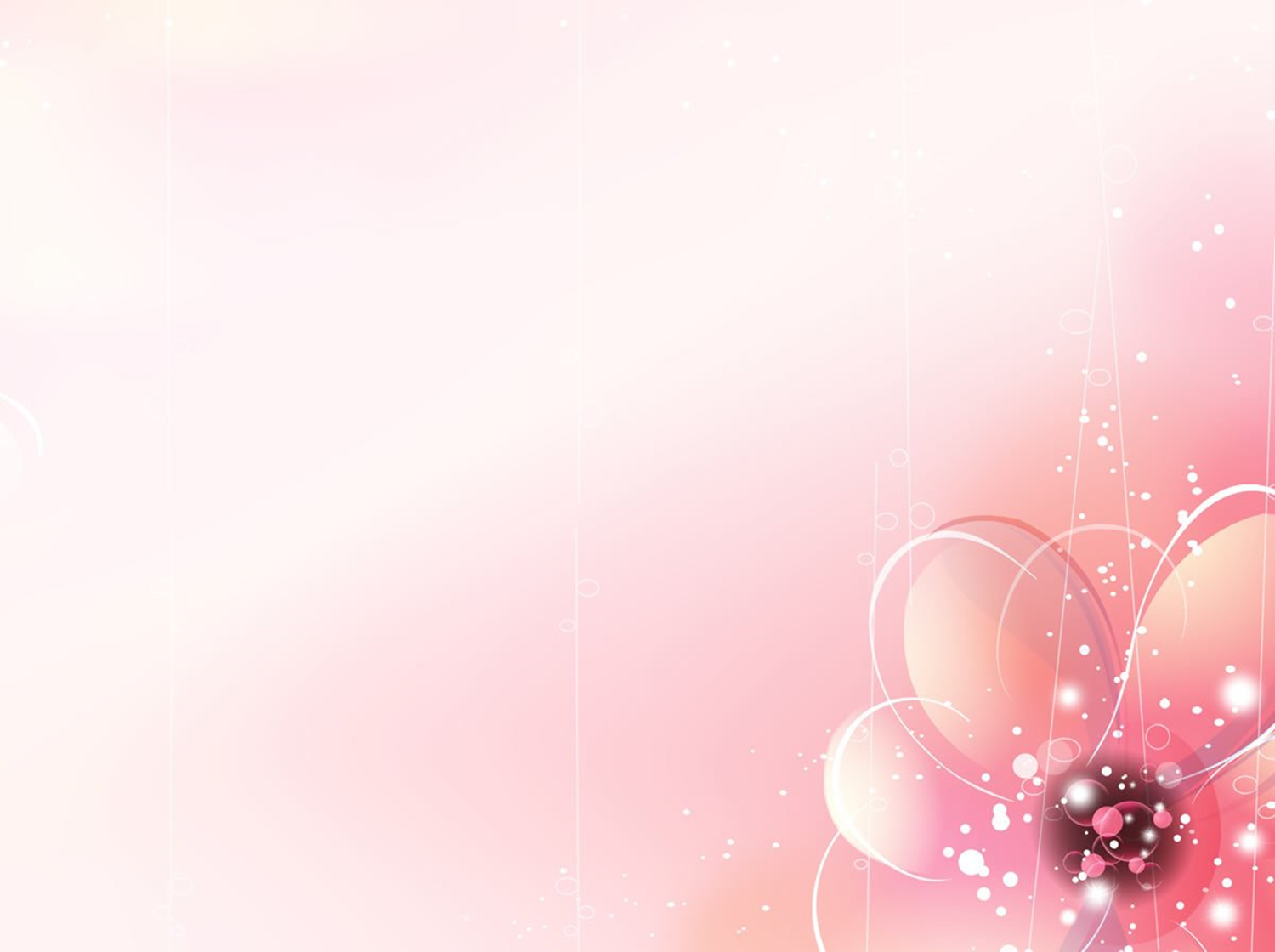 Муниципальное бюджетное дошкольное  образовательное учреждение «Солнышко»
Красновишерский городской округ, Пермский край
Дидактическая игра 
для детей 2-3 лет
«Озорные пальчики»
В номинации «Лучшая разработка дидактической игры для детей раннего возраста»
Автор  Пестова Людмила Ивановна
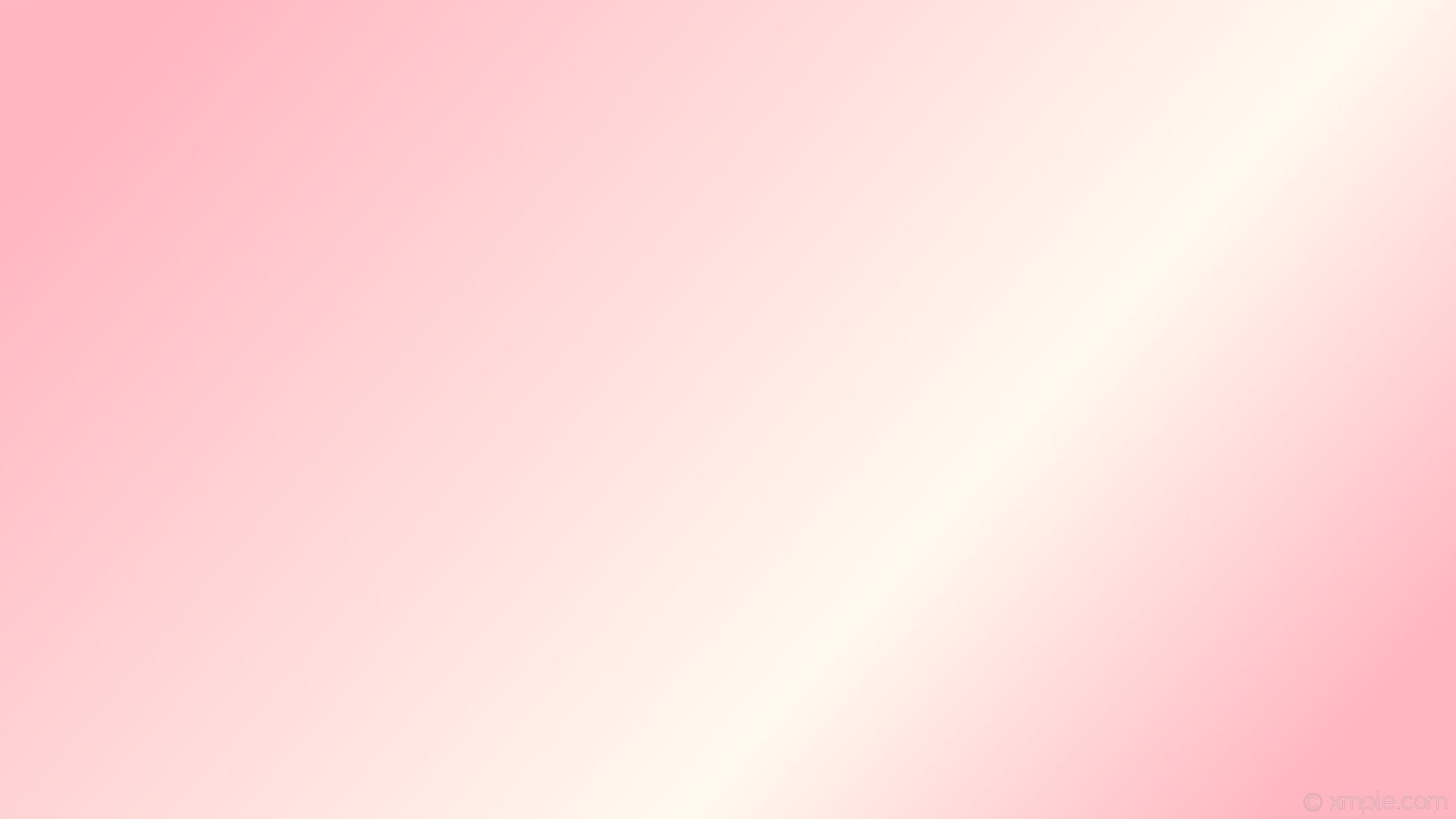 Аннотация
Время дошкольного детства является временем интенсивного сенсорного развития детей, от уровня которого зависит успешное умственное, физическое, эстетическое воспитание детей.
В процессе развития детей первых лет жизни осуществляется развитие сенсорных способностей. Полноценное развитие сенсорики происходит только в процессе сенсорного воспитания, когда у детей формируются эталонные представления о цвете, величине, форме, о признаках и свойствах разных предметов и материалов, их нахождение в пространстве и др., развиваются все виды восприятия, тем самым образовывается основа для развития умственной деятельности.
Для повышения эффективности образовательной работы, сенсорного воспитания и обучения большое значение имеет использование дидактических игр.  Дидактические игры остаются эффективным средством сенсорного воспитания и обучения.
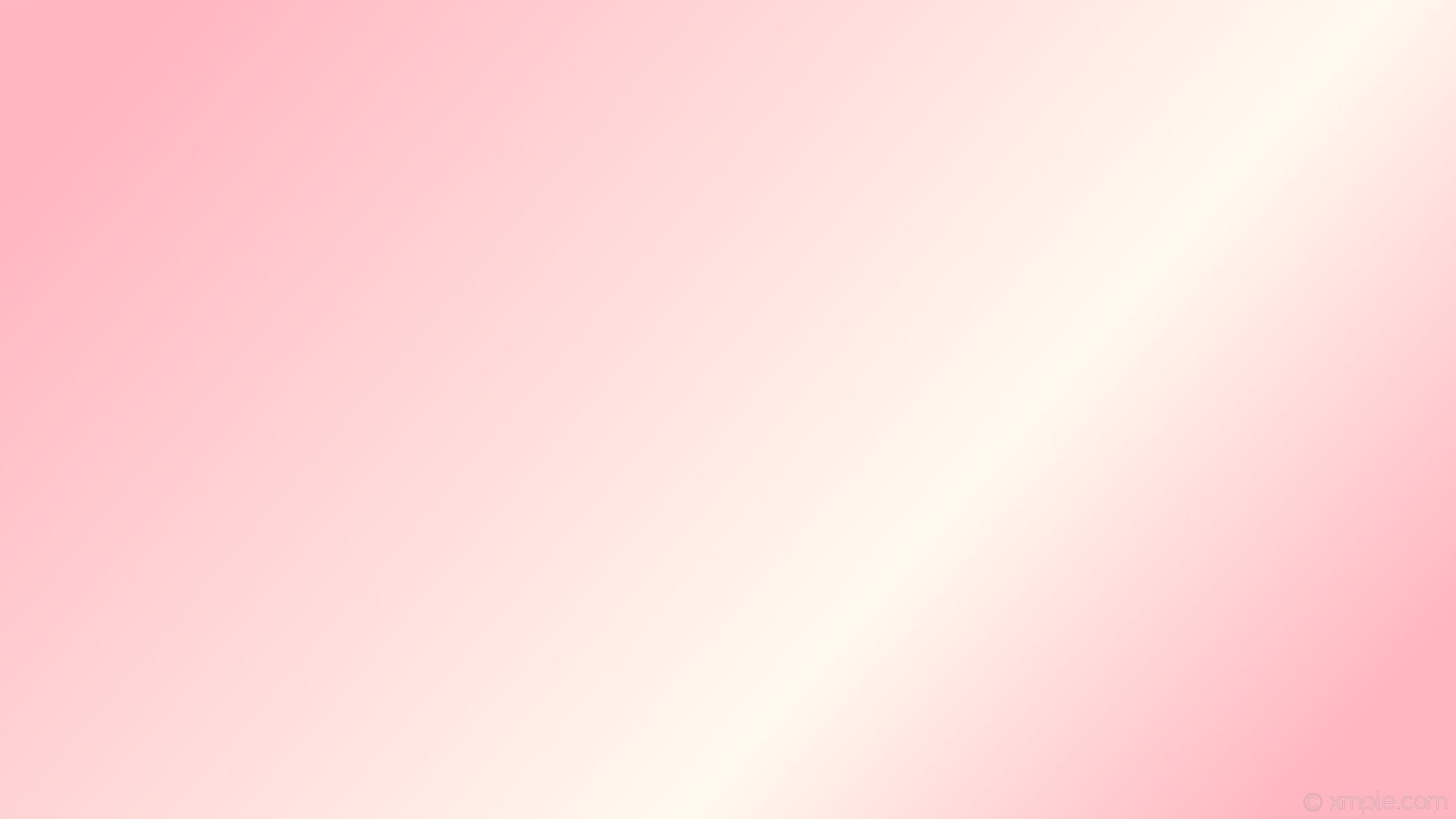 Дидактическая задача
Учить группировать предметы по цвету.
Развивающая  задача
Развивать  умение различать цвета, логическое мышление, мелкую моторику рук, стимулировать речь детей.
Воспитательная задача 
Воспитывать внимательность, отзывчивость и стремление помочь Кукле Тани.
Игровая задача:
Помоги кукле Тани.
Игра предназначена для детей 2-3 лет.
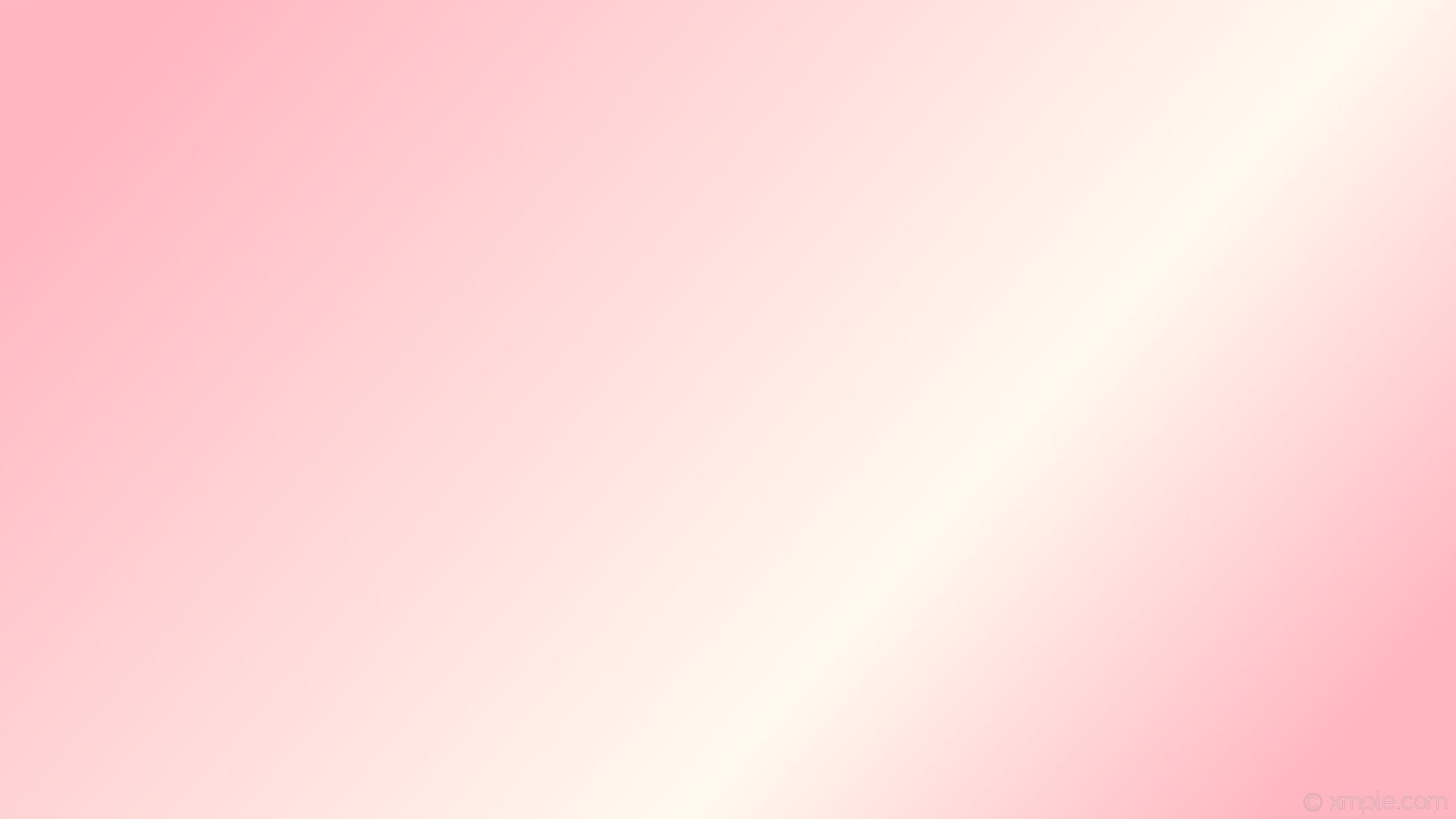 Ход игры:
Ребенку предлагается помочь кукле Тани 
• Давай, найдем   башмачок, такого же цвета, как у куклы Тани. Какого он цвета? Найди ленточку такого же цвета. Что у нас бывает желтого цвета? (солнышко, колобок и др.)
•найди башмачки соответствующего цвета (например, синего) надеть башмачки на пальчики и прошагать, пробежать  по   дорожке (ленточке) такого же цвета, что и башмачки. Шагая по дорожке, можно выучить потешки.  Например: 
1. Маленькая ножка
Бежала по дорожке,
Маленькая пяточка,
На пяточке заплаточка.
2. Большие ноги
Шли по дороге: То-о-п, то-о-п, то-о-п. То-о-п, то-о-п, то-о-п.
Маленькие ножки
Бежали по дорожке: Топ-топ-топ-топ-топ! Топ-топ-топ-топ-топ!
3. Маленькие ножки,
Маленькие ножки! За водой ходили. Маленькие ножки.
И домой спешили. Маленькие ножки. Дома танцевали
Маленькие ножки,
Ой, как танцевали, Маленькие ножки!
• Можно  использовать  тактильные дорожки из пуговиц (прошагать, пробежать, попрыгать)
• Можно одеть разные башмачки на пальчики ребенка.  Красные башмачки поздоровались «Привет, привет», тоже самое сделать с башмачками других цветов (желтые, зеленые, сильные)
•Затем можно предложить выложить все зеленые  башмачки на зеленой  ленточке.
•Выложить башмачок желтого цвета, потом синего, желтого, синего. Попросить ребенка  повторить последовательность.
Атрибуты   Кукла Таня, башмачки разного цвета (красные, синие, зеленые, желтые) и ленточки такого же цвета.
Результат:   Дети научились различать цвета. В процессе игры у детей развивается логическое мышление, связная речь и мелкая моторика рук.